Marie-Claire Lambert (ARC-C AFF ELE 0418)
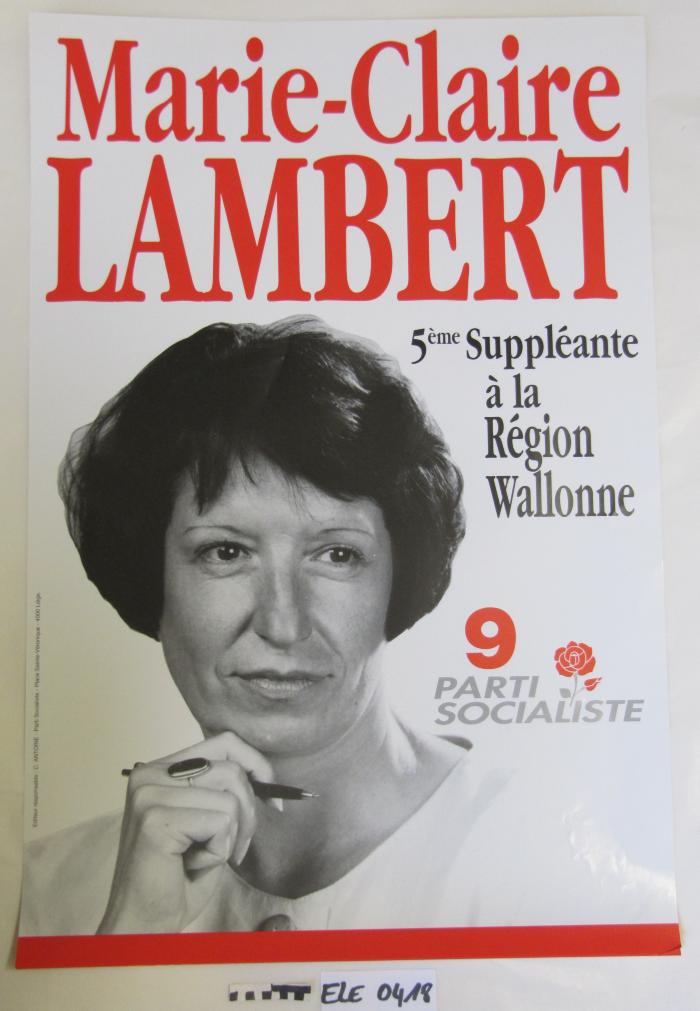